Karnaugh Maps (K-map)
Alternate representation of a truth table
Red decimal = minterm value
Note that A is the MSB for this minterm numbering
Adjacent squares have distance = 1
Valuable tool for logic minimization
Applies most Boolean theorems & postulates  automatically (when procedure is followed)
B  A
0
1
0	1
B
2-variable  K-Maps
form 1
form 2
A
Karnaugh Maps (K-map)
Alternate forms of 3-variable K-maps
Note end-around adjacency
Distance = 1
C  AB
0	1
Note: A is MSB, C is LSB for minterm	00  numbering
01
BC
11
10
00	01	11	10
A
0
1
form 1
C
B
form 2
B
A
A
C
K-mapping & Minimization Steps
Step 1: generate K-map
Put a 1 in all specified minterms
Put a 0 in all other boxes (optional)
Step 2: group all adjacent 1s without including any 0s
All groups (aka prime implicants) must be rectangular and  contain a “power-of-2” number of 1s
1, 2, 4, 8, 16, 32, …
An essential group (aka essential prime implicant) contains  at least 1 minterm not included in any other groups
A given minterm may be included in multiple groups
Step 3: define product terms using variables common to  all minterms in group
Step 4: sum all essential groups plus a minimal set of  remaining groups to obtain a minimum SOP
K-map Minimization Example
Z=A,B,C(1,3,6,7)
Recall SOP minterm  implementation
8 gates
Note: this group not needed  since 1s are already covered
BC
27 gate I/O
K-map results
4 gates
11 gate I/O
00	01	11	10
A
0
1
0	1	1	0
0 1
3 2
0 4
5 0	1 7 6 1
essential prime  implicants
A
C  B
A’
A’C
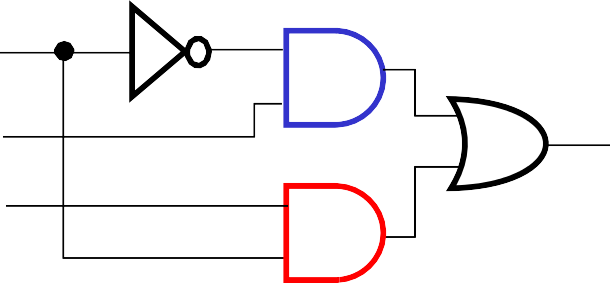 Z=AC + AB
AB
K-map Minimization Goals
Larger groups:
Smaller product terms
Fewer variables in common
Smaller AND gates
In terms of number of inputs
Fewer groups:
Fewer product terms
Fewer AND gates
Smaller OR gate
In terms of number of inputs
Alternate method:
Group 0s
Could produce  fewer and/or  smaller product  terms
Invert output
Use NOR instead  of OR gate
4-variable K-maps
Note adjacency of 4 corners as well as sides
Variable ordering for this minterm numbering: ABCD
C
CD
AB	00	01	11	10
00
01
11
10
B
A
D
form 2
form 1
5-variable K-map
Note adjacency between maps when overlayed
distance=1
Variable order for this minterm numbering:
A,B,C,D,E (A is MSB, E is LSB)
BC DE 00	BC DE 00
01	11	10	01	11	10
00
01
11
10
00
01
11
10
A=1
A=0
5-variable K-map
Changing the variable used to separate maps  changes minterm numbering
Same variable order for this minterm numbering:
A,B,C,D,E (A is MSB, E is LSB)
AB CD00	AB CD00
01	11	10	01	11	10
00
01
11
10
00
01
11
10
E=1
E=0
6-variable K-map
Variable order for minterm numbers: ABCDEF
CD EF 00	CD EF 00
01	11	10	01	11	10
00
01
11
10
00
01
11
10
A=0
CD EF 00
CD EF 00
01	11	10
01	11	10
00
01
11
10
00
01
11
10
A=1
B=1
B=0
Don’t Care Conditions
Sometimes input combinations are of no concern
Because they may not exist
Example: BCD uses only 10 of possible 16 input combinations
Since we “don’t care” what the output, we can use these  “don’t care” conditions for logic minimization
The output for a don’t care condition can be either 0 or 1
WE DON’T CARE!!!
Don’t Care conditions denoted by:
X, -, d, 2
X is probably the most often used
Can also be used to denote inputs
Example: ABC = 1X1 = AC
B can be a 0 or a 1
Don’t Care Conditions
Truth Table
K-map
Minterm
BC
00	01	11	10
A
0
1
0	1	1	X
0 1
3 2
0 4
Z=A,B,C(1,3,6,7)+d(2)
Maxterm
Z=A,B,C(0,4,5)+d(2)
5 0	1 7 6 1
Z=B+A’C
Notice Don’t Cares are same  for both minterm & maxterm
A 	 C
B
A’
A’C
Circuit analysis:
G=3	GIO=8
(compared to G=4 & GIO=11  w/o don’t care)
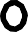 Z=AC + B
Design Example
Hexadecimal to 7-segment display decoder
A common circuit in calculators
7-segments (A-G) to represent digits (0-9 & A-F)
A logic 1 turns on given segment
A
B
F
G
E
C
D
active (on) segments  for a given HEX value
In3  In2  In1  In0
A  B  C  D  F  F
7 segments
Hex to  7-segment  decoder
= don’t care
Circuit block diagram
HEX	to 7-seg	Design	Example
Create truth table from specification
A
B
F
G
E
C
D
= don’t care
HEX	to 7-seg	Design	Example
Generate K-maps & obtain logic equations
In1 In0  In3 In2
00
01
11
10
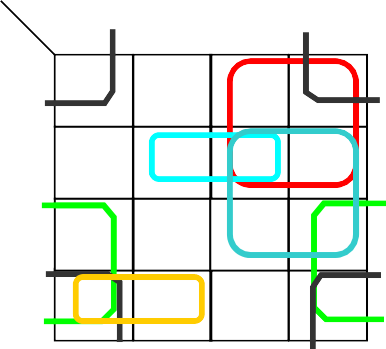 K-map for  A output
A = In2’In0’ + In3’In1 + In2 In1
+ In3 In0’ + In3’In2 In0 + In3 In2’In1’
In1 In0  In3 In2
00
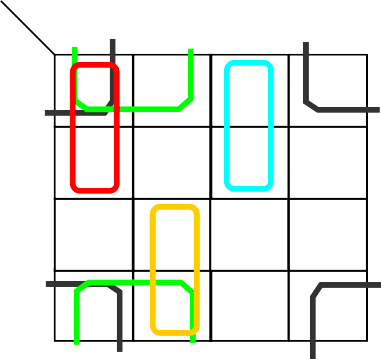 K-map for  B output
01
11
10
B = In2’In0’ + In2’In1’ + In3’In1’In0’
+ In3 In1’In0 + In3’In1 In0
HEX	to 7-seg	Design	Example
K-maps & logic equations for outputs C-G
In1 In0  In3 In2
00
01
11
10
K-map for F output
In1 In0	In1 In0	In1 In0
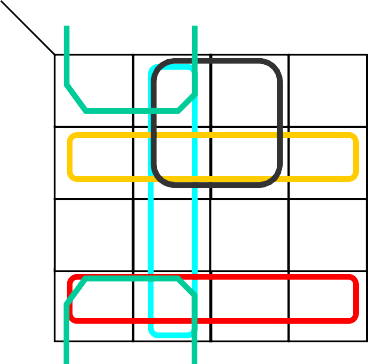 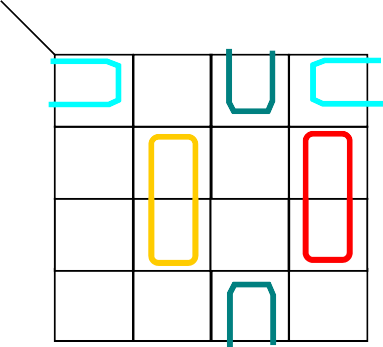 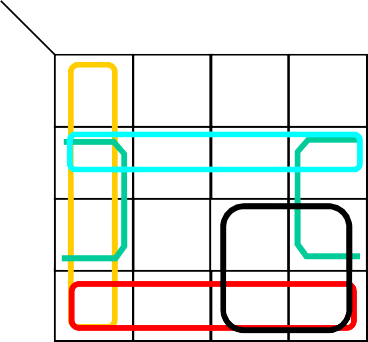 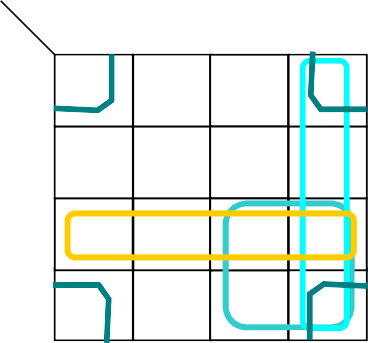 00	01	11	10
1	1	1	0
1	1	1	1
0	1	0	0
1	1	1	1
00	01	11	10
1	0	1	1
0	1	0	1
1	1	0	1
1	X	1	0
00	01	11	10
1	0	0	1
0	0	0	1
1	1	1	1
1	0	1	1
In3 In2
In3 In2
In3 In2
00
01
11
10
00
01
11
10
00
01
11
10
K-map for C output	K-map for D output	K-map for E output

C = In3 In2’ + In1’In0 + In2’In1’ + In3’In0 + In3’In2  D = In3’In2’In0’ + In2’In1 In0 + In2 In1’In0
+ In3 In1’ + In2 In1 In0’
E = In2’In0’ + In3 In2 + In1 In0’ + In3 In1
F = In1’In0’ + In3 In2’ + In2 In0’ + In3 In1 + In3’In2
G = In3 In2’ + In1 In0’ + In3 In0 + In3’In2 In1’ + In2’In1
In1 In0  In3 In2
00
01
11
10
K-map for G output
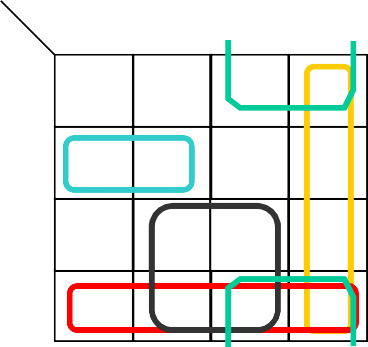 HEX	to 7-seg	Design	Example
Remaining steps to complete design:
Draw logic diagram (sharing common gates)
Analyze for optimization metirc: G, GIO, Gdel, Pdel
See next page for logic diagram & circuit analysis
Simulate circuit for design verification
Debug & fix problems when output is incorrect
Check truth table against K-map population
Check K-map groups against logic equation product terms
Check logic equations against schematic
Optimize circuit for area and/or performance
Use Boolean postulates & theorems
Re-simulate & verify optimized design
# loads  on PIs  9
In3
9 	 In2
9 	 In1
HEX	to 7-seg	Design	Example
G1  G2  G3  G4  G17  G18
G6  G7  G5  G10  G11
In3’
 	  1+8
In2’
 	  1+7
In1’
Prop delay in gates  #inputs + # loads
In3’
In3   		 	 In1’	3+1
In0
In3’
2+1	G10
In0
G20
6+0
A
In3’
In2
2+2	G11
G1  G5  G19  G20  G21
1+9
9
In3  In1
In1	3+1
In0
In3
G21
In0’
In0
5+0	B
2+2	G12
1+9
In2’  In0’  In3’
In1  In2  In1
2+3	G1
In2	2+1
G13
2+1	G22
C  G22  G23  G24  G25  G26
E
G6
In1’  In3’
In2’	3+1  In0’
In2
In1’	3+1
In0
5+0
In0’
In3  In0  In2’
In1
2+1	G2
2+1	G14
G23
5+0
D
2+1	G3
2+1	G15
G1  G8  G9  G12
In3
2+1	G4
4+0
In1’  In0’  In3’
In0’
G24
2+1	G16
In2’  In1’
In3  	
In2’  In1’
In0  In3  In2  In1  In0’
2+1	G5

2+3	G6
G11  G12  G13  G16
In2’
G17	In1	3+2
In0  In2
5+0	F
In2  	 3+1
In0  In3
G25
G6  G9  G14  G15  G27
5+0	G
2+1	G7
In2’  In1’  In3’  In1’  In0’
3+1	G18	In1	3+1
In0’  In3’
In2  In1’
G26
Circuit Analysis
G = 38	GIO = 141
2+1	G8

2+1	G9
Gdel = 3	Pdel = 30
3+1	G19
3+1	G27
worst case path:
In0In0’G1 A